Доброе утро
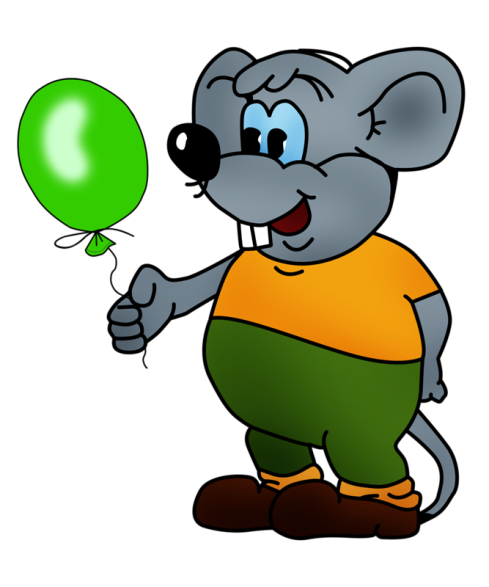 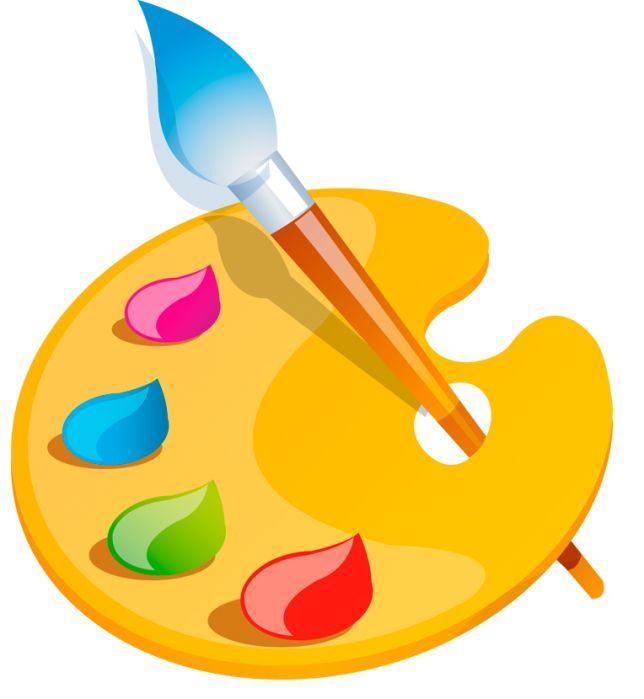 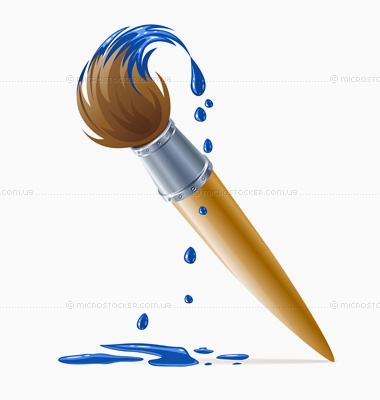 Отгадайте загадку
«Он всему голова»Хрустящей корочкой одетМягкий черный, белый…
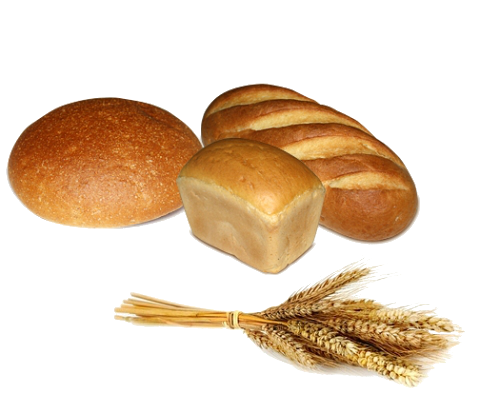 -Хлеб всему голова.-Хлеб- кормилец.-Хлеб-батюшка, вода- матушка.-Много снега - много хлеба.
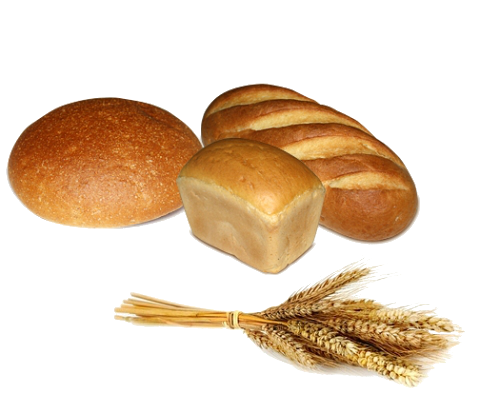 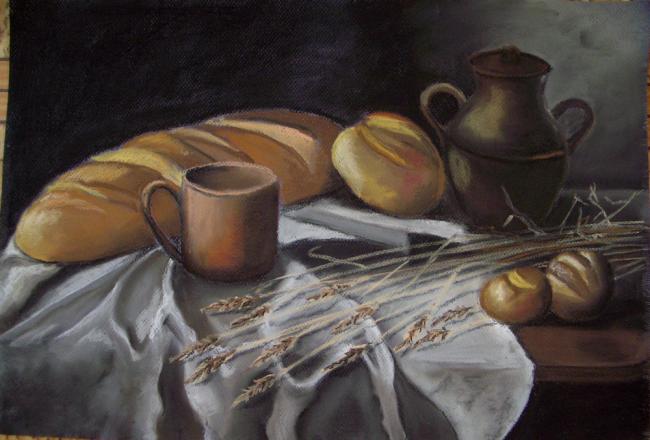 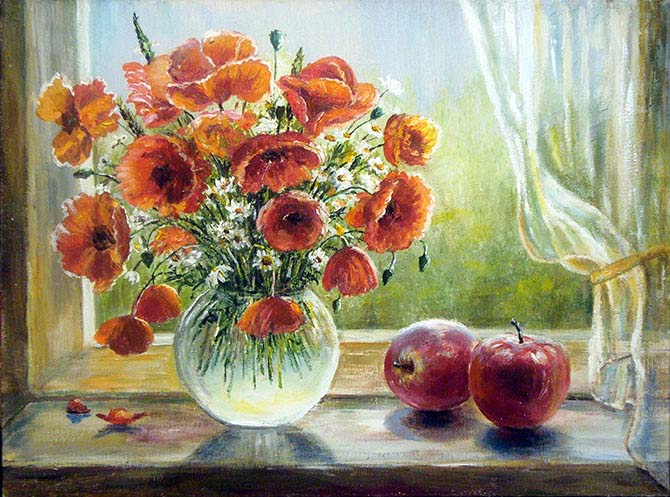 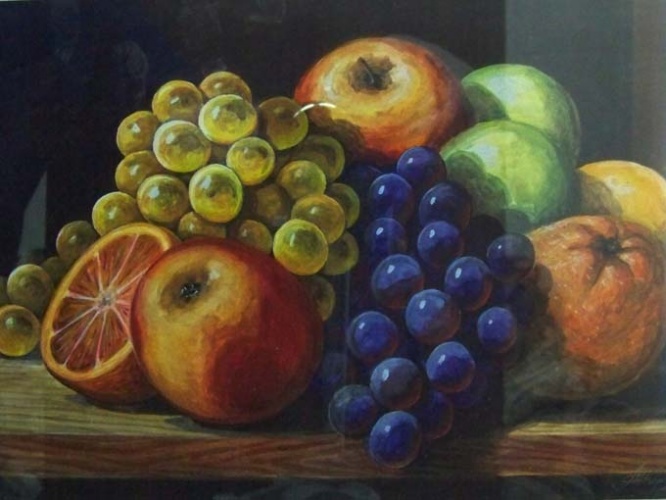